Introduction to Project Management
Introduction
The world as a whole spends nearly $10 trillion of its $40.7 trillion gross product on projects of all kinds
More than 16 million people regard project management as their profession
The overall information and communications technology market grew by 6 percent to almost $3 trillion in 2010
Information Systems Project Management
2
Motivation for Studying Information Technology (IT) Project Management
IT Projects have a terrible track record, as described in the “What Went Wrong?”
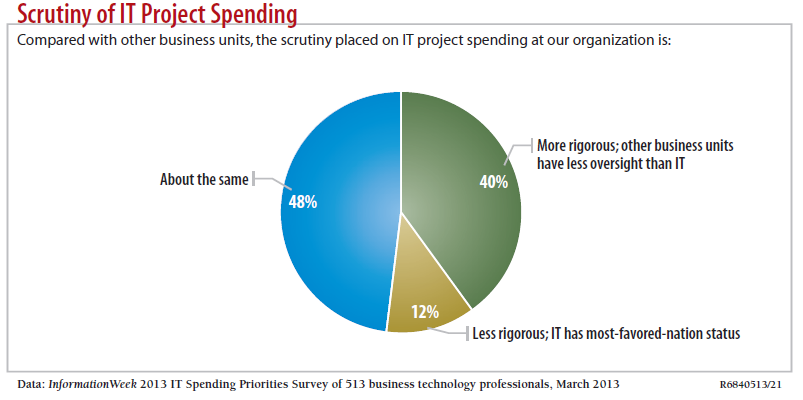 Information Systems Project Management
3
Advantages of Using Formal Project Management
Better control of financial, physical, and human resources
Improved customer relations
Shorter development times
Lower costs
Higher quality and increased reliability
Higher profit margins
Improved productivity
Better internal coordination
Higher worker morale
Information Systems Project Management
4
What Is a Project?
A project is “a temporary endeavor undertaken to create a unique product, service, or result” (PMBOK® Guide, Fifth Edition, 2012)
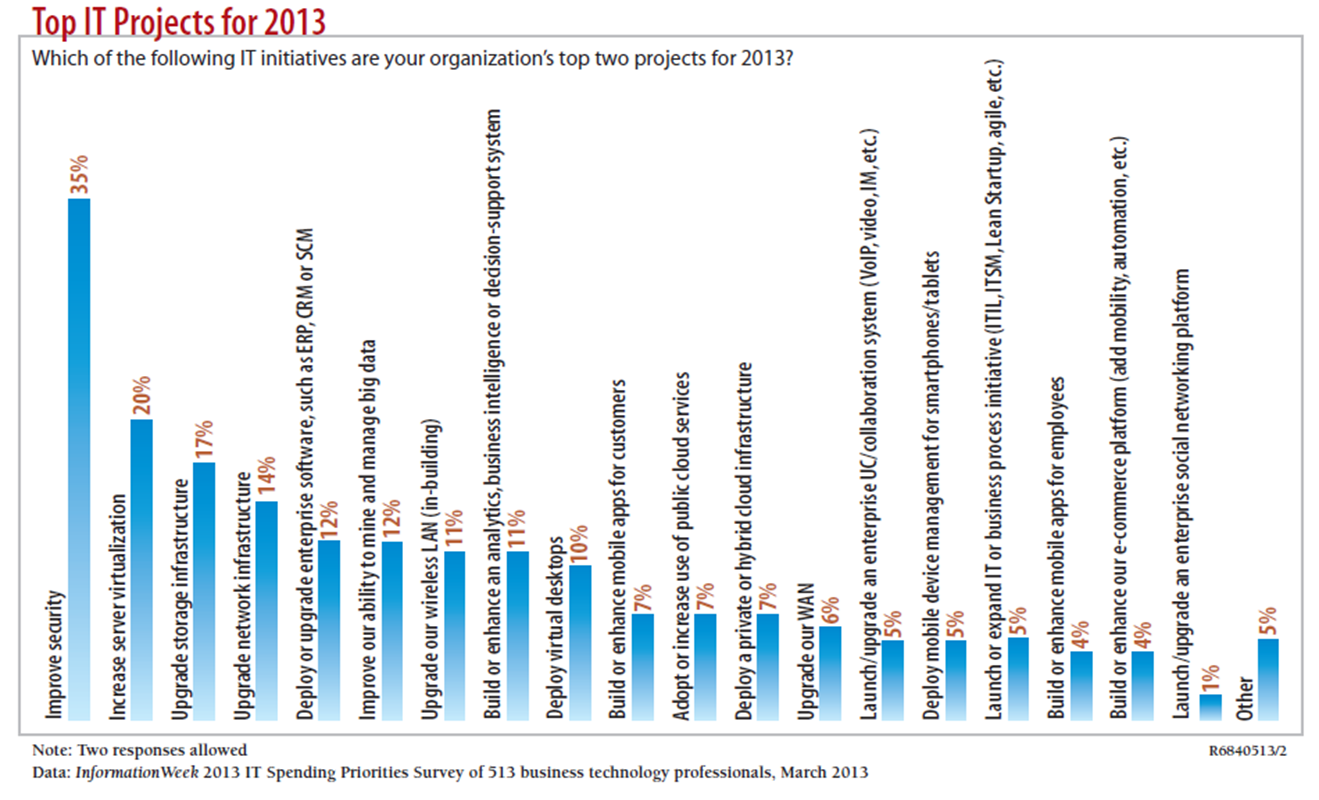 5
Information Systems Project Management
Project Attributes
A project 
has a unique purpose
is temporary
is developed using progressive elaboration
requires resources, often from various areas
should have a primary customer or sponsor
The project sponsor usually provides the direction and funding for the project
involves uncertainty
Information Systems Project Management
6
Project and Program Managers
Project managers work with project sponsors, project team, and other people involved in a project to meet project goals
Program: group of related projects managed in a coordinated way to obtain benefits and control not available from managing them individually (PMBOK® Guide, Fifth Edition, 2012)
Information Systems Project Management
7
Program and Project Portfolio Management
A program is “a group of related projects managed in a coordinated way to obtain benefits and control not available from managing them individually” (PMBOK® Guide, Fifth Edition, 2012)
A program manager provides leadership and direction for the project managers heading the projects within the program
Information Systems Project Management
8
Project Portfolio Management
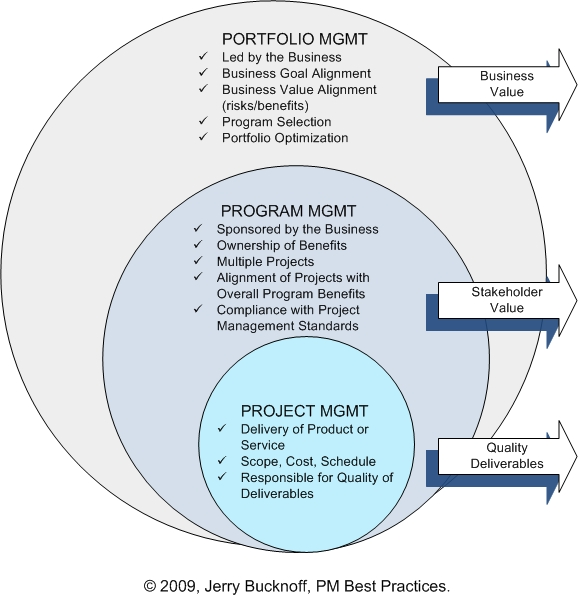 Organizations group and manage projects and programs as a portfolio of investments that contribute to the entire enterprise’s success
Information Systems Project Management
9
Sample Project Portfolio Approach
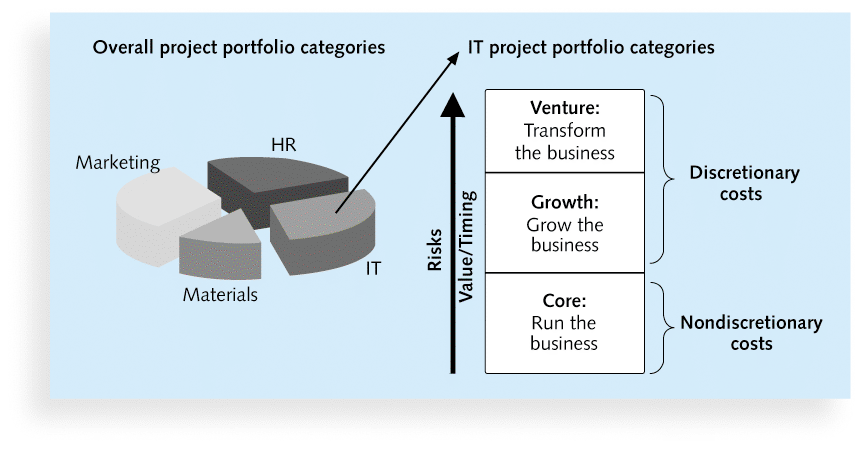 Information Systems Project Management
10
Project Management Offices
A Project Management Office (PMO) is an organizational group responsible for coordinating the project management function throughout an organization
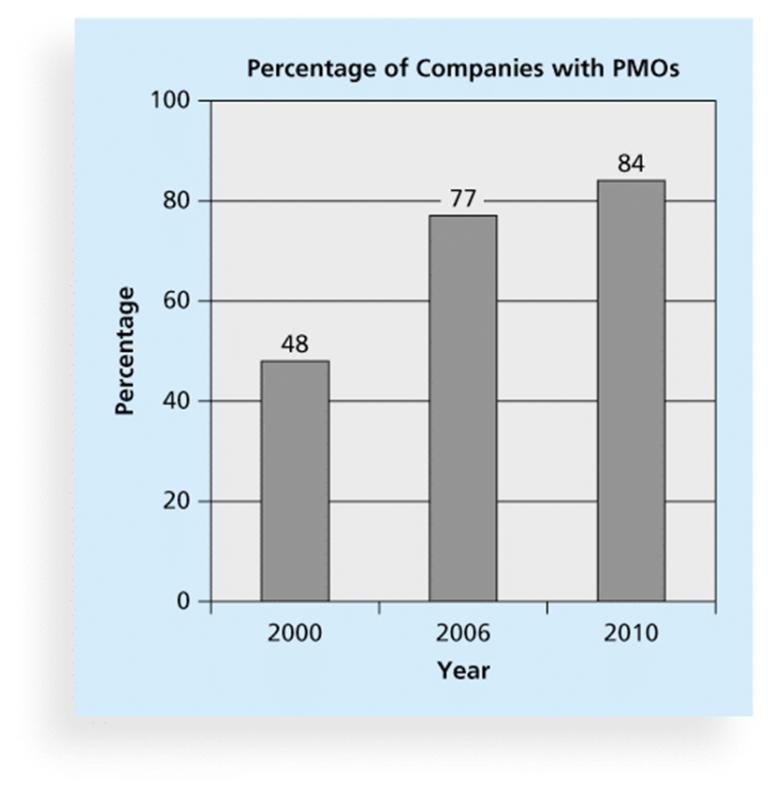 Information Systems Project Management
11
The Triple Constraint of Project Management
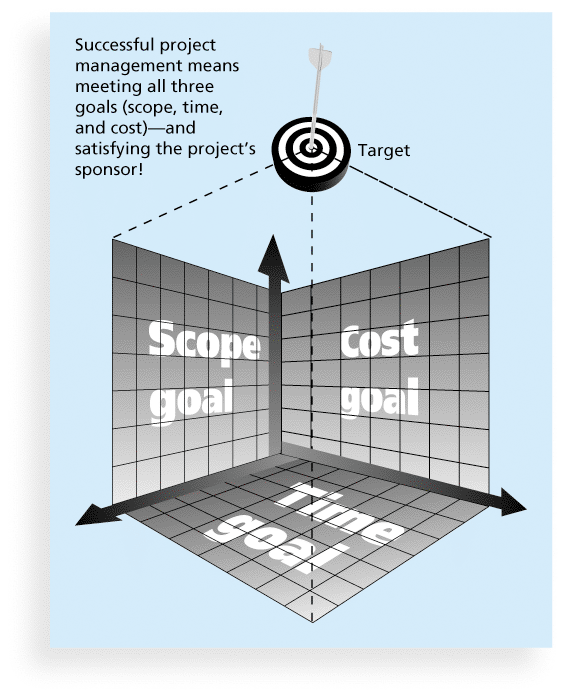 Information Systems Project Management
12
What is Project Management?
“the application of knowledge, skills, tools and techniques to project activities to meet project requirements” (PMBOK® Guide, Fourth Edition, 2012)
Stakeholders
Core Functions
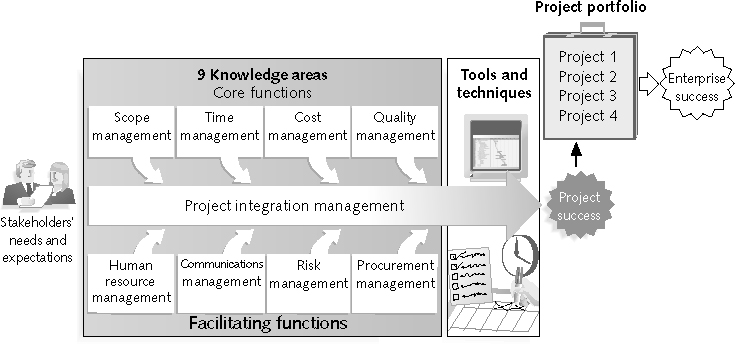 Facilitating
Functions
Information Systems Project Management
13
Project Management Knowledge Areas
Knowledge areas describe the key competencies that project managers must develop

Core Functions

Facilitating Functions

Integration Function
Information Systems Project Management
14
Project Management Tools and Techniques
Project management tools and techniques assist project managers and their teams in various aspects of project management
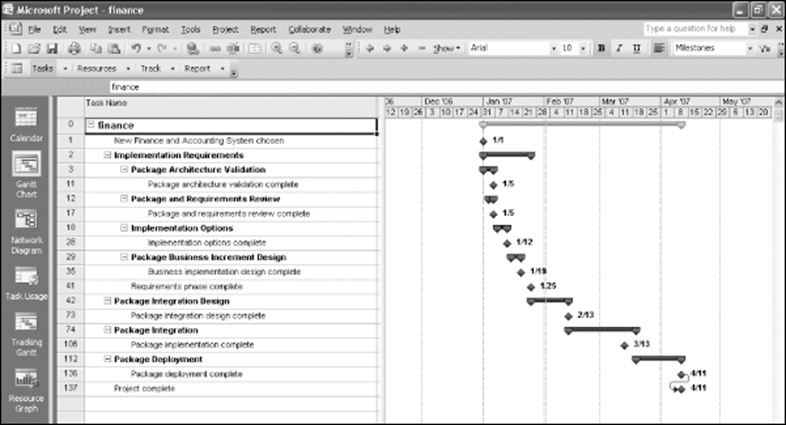 network diagram
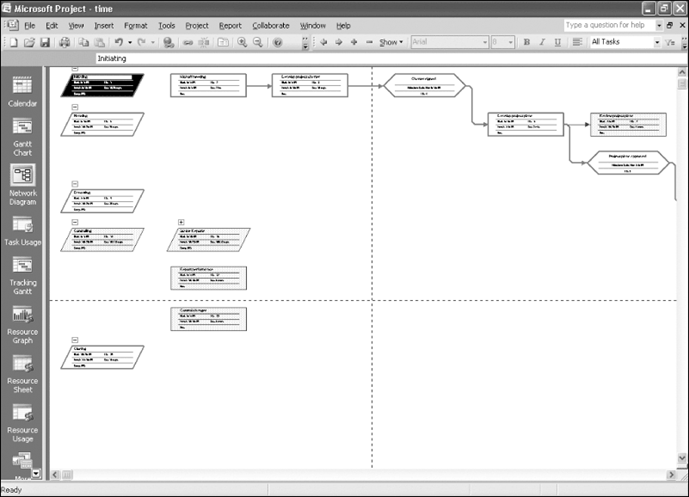 Gantt chart
Information Systems Project Management
15
What Went Right? Improved Project Performance
Why the Improvements?
Information Systems Project Management
16
Project Success
There are several ways to define project success:
Triple Constraint
Customer/Sponsor Satisfaction
The results of the project met its main objective
Information Systems Project Management
17
What Helps Projects Succeed?*
1. User involvement
2. Executive support
3. Clear business objectives
4. Emotional maturity
5. Optimizing scope
6. Agile process
7. Project management expertise
8. Skilled resources
9. Execution
10. Tools and infrastructure
*The Standish Group, “CHAOS Activity News” (August 2011).
18
Information Systems Project Management
The Role of the Project Manager
Job descriptions vary, but most include responsibilities like planning, scheduling, coordinating, and working with people to achieve project goals
Remember that 97% of successful projects were led by experienced project managers, who can often help influence success factors
Information Systems Project Management
19
Suggested Skills for Project Managers
The Project Management Body of Knowledge
Application area knowledge, standards, and regulations
Project environment knowledge
General management knowledge and skills
Soft skills or human relations skills
Information Systems Project Management
20
Ten Most Important Skills and Competencies for Project Managers
1. People skills
2. Leadership
3. Listening
4. Integrity, ethical behavior, consistent
5. Strong at building trust
6. Verbal communication
7. Strong at building teams
8. Conflict resolution, conflict management
9. Critical thinking, problem solving
10. Understands, balances priorities
Information Systems Project Management
21
Careers for IT Project Managers
In a 2012 survey, IT executives listed the “nine hottest skills” they planned to hire for in 2013
Project management was second only to programming and application development
Information Systems Project Management
22
The Project Management Profession
The profession of project management is growing at a very rapid pace
It is helpful to understand the history of the field,  the role of professional societies like the Project Management Institute, and the growth in project management software
Information Systems Project Management
23
Project Management Certification
The Project Management Institute (PMI) is an international professional society for project managers with 380,000 members worldwide in 2012
Project Management Professional (PMP) has documented sufficient project experience, agreed to follow a code of ethics, and passed the PMP exam
Certified Associate in PM (CAPM) is achievable with less experience
CompTIA offers another certification option
CompTIA Project+ has less requirements but is not as well recognized as PMP
Information Systems Project Management
24
Project Management Software
There are hundreds of different products to assist in performing project management

Three main categories of tools:
Low-end tools
Midrange tools
High-end tools
Information Systems Project Management
25
Project Management Software
Various software includes:
BaseCamp
Clarizen
Collabtive (open source)
dotProject (open source)
OneDesk
Genius Inside
PlanBox
Information Systems Project Management
26